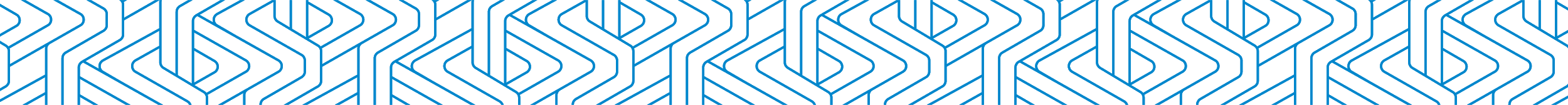 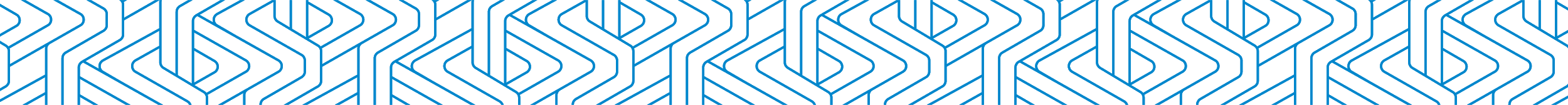 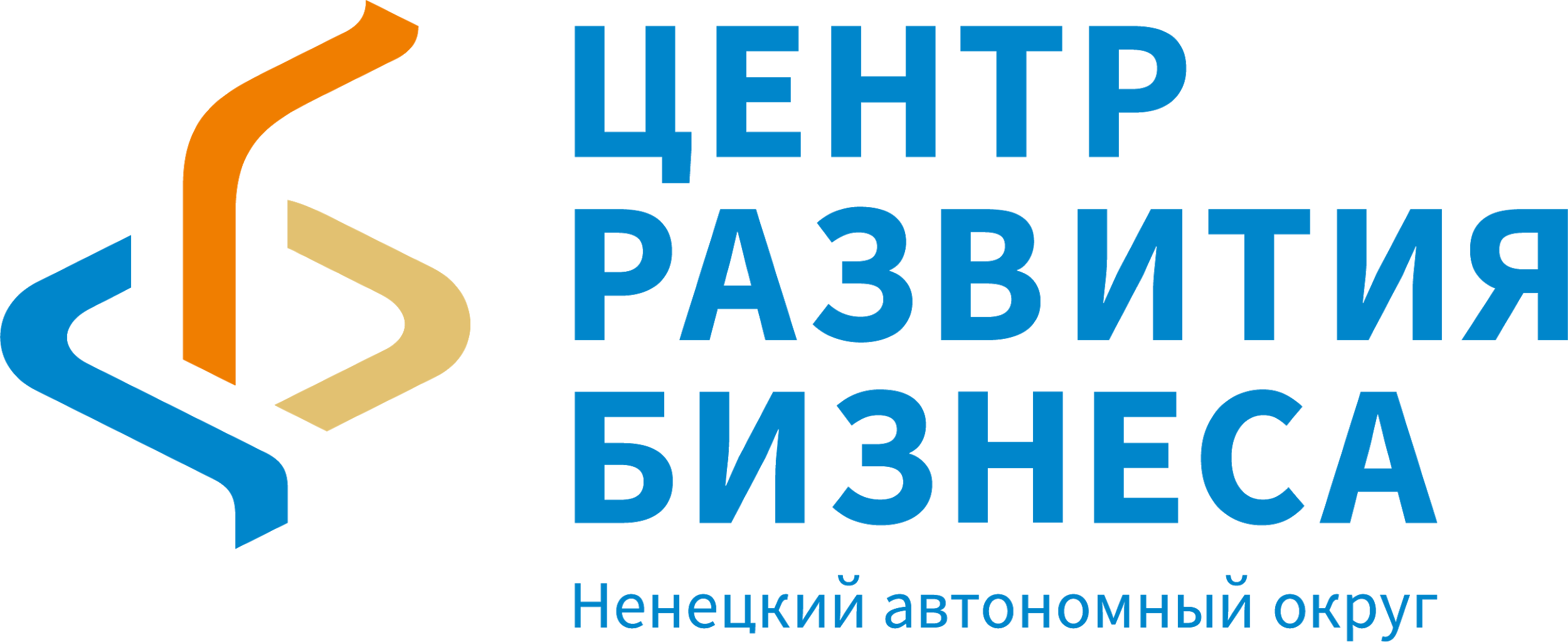 Лизинговые продукты
2024
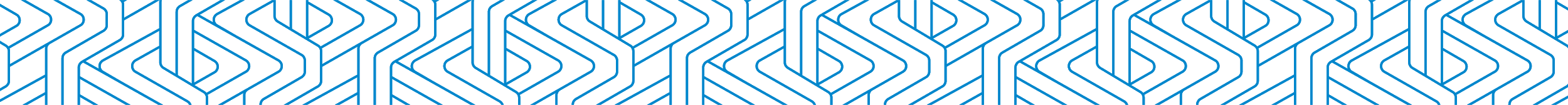 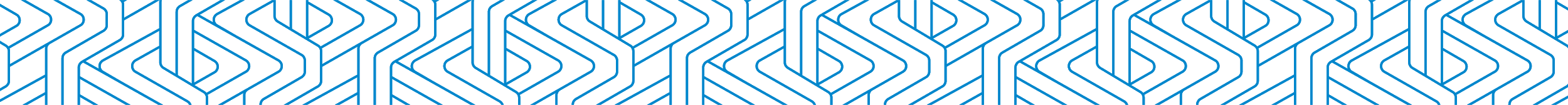 2
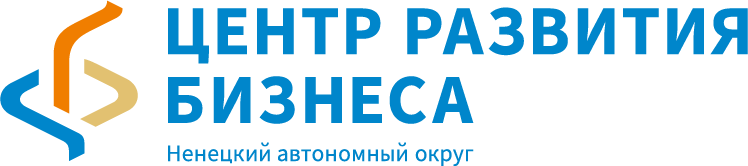 Лизинговые продукты 2024
Преимущества лизинга для субъектов малого и среднего бизнеса
Доступность
Минимальные авансы
Отсутствие дополнительного обеспечения
Инвестиции
Привлеченные финансовые ресурсы
Долгосрочные средства для развития бизнеса
1
3
Налоговые преференции
Возможность зачета НДС
2
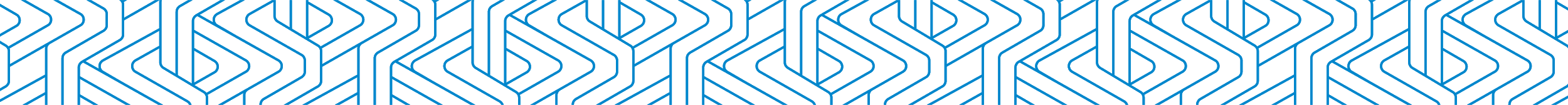 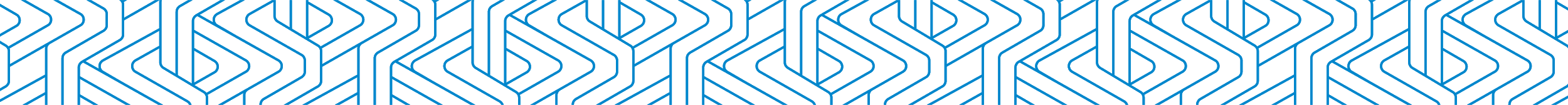 3
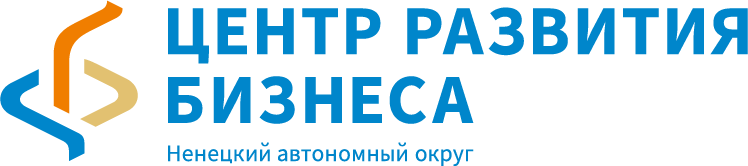 Лизинговые продукты 2024
РАЗВИТИЕ
любой вид оборудования, автомобильная
и спецтехника для ведения бизнеса
Для всех субъектов МСП с регистрацией
от 12 (двенадцати) месяцев на территории Ненецкого автономного округа
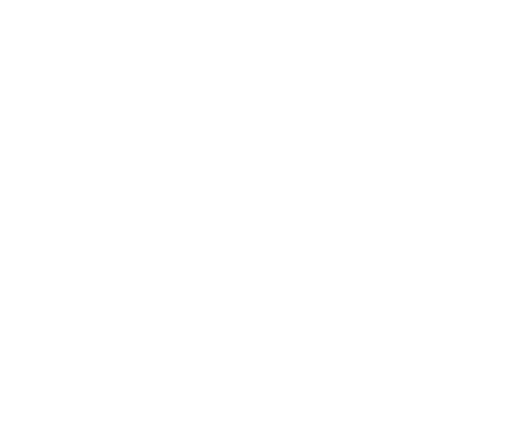 Для кого
Срок – до 60 месяцев
Ставка удорожания – от 11,0%
Авансовый платеж – от 5 до 49 %
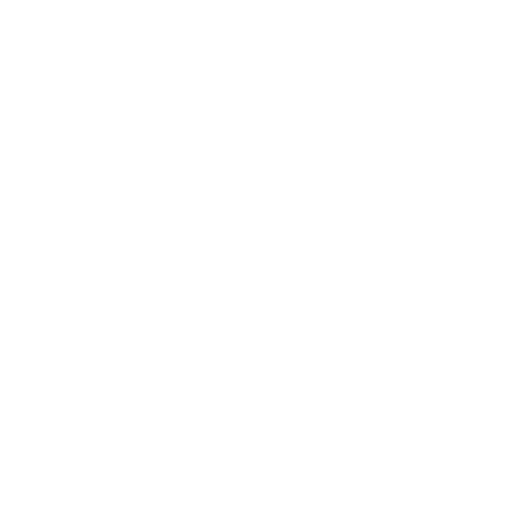 Основные условия
Наличие технико-экономического обоснования
Максимальная сумма лизинга – 13 млн рублей
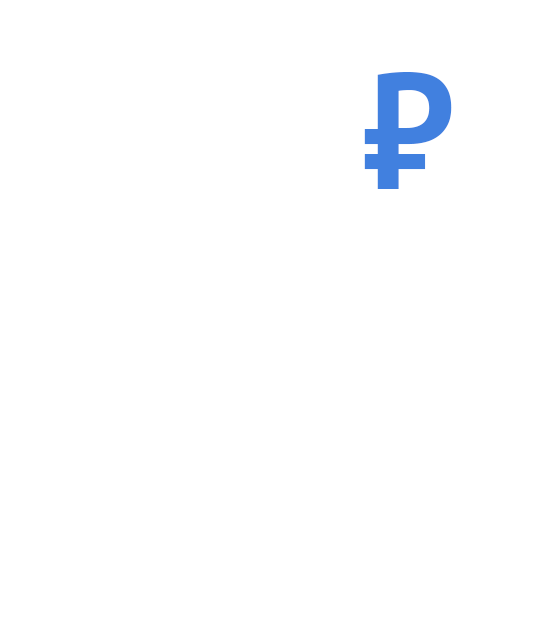 Специальные условия
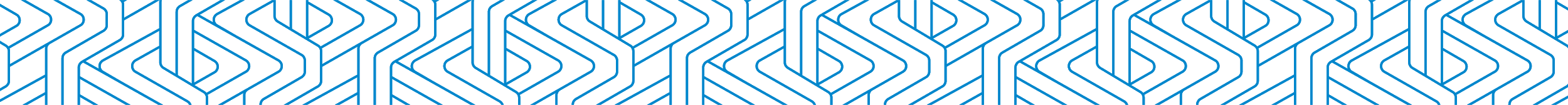 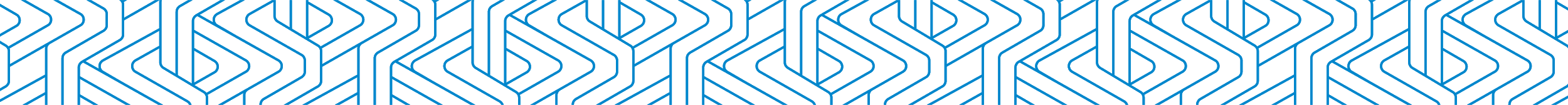 4
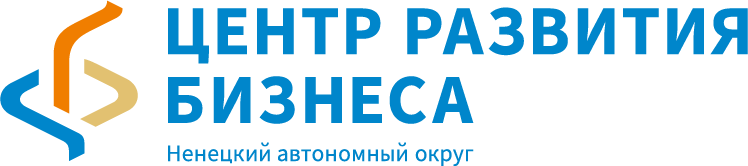 Лизинговые продукты 2024
ДОВЕРИЕ
любой вид оборудования, автомобильная
и спецтехника для ведения бизнеса
Для всех субъектов МСП с регистрацией от 3 (трех) лет на территории Ненецкого автономного округа
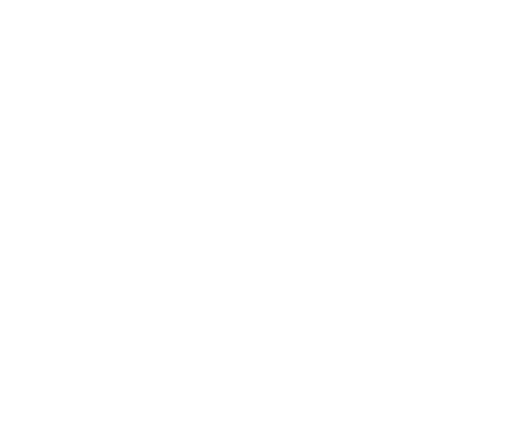 Для кого
Срок – до 48 месяцев
Ставка удорожания – от 9,5 %
Авансовый платеж – от 5 до 49 %
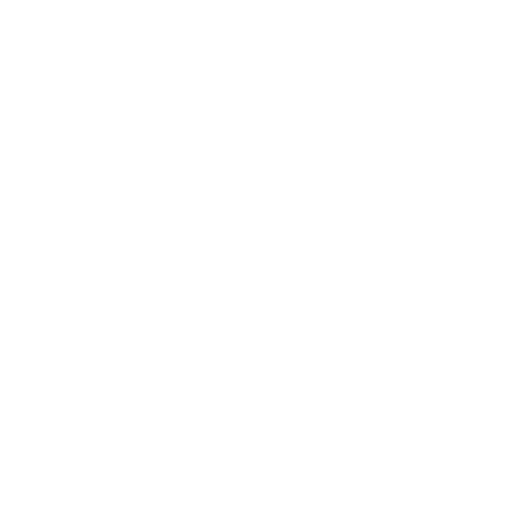 Основные условия
Положительная история платежеспособности в области лизинга (в АО ЦРБ НАО)
Наличие технико-экономического обоснования
Максимальная сумма лизинга – 13 млн рублей
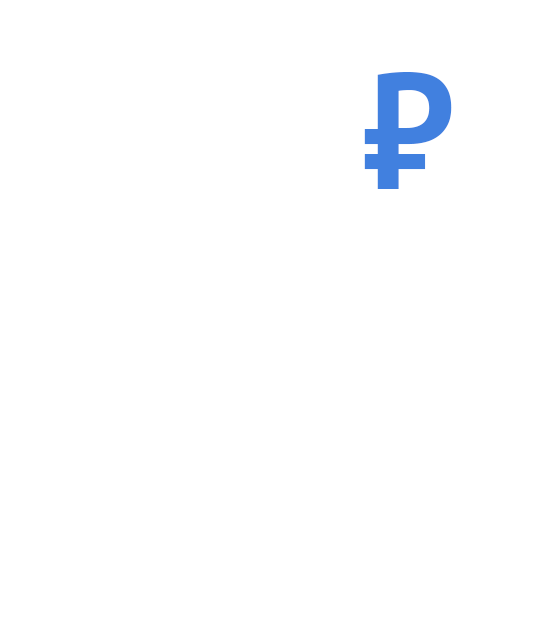 Специальные условия
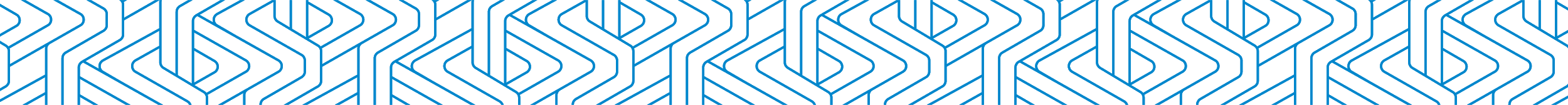 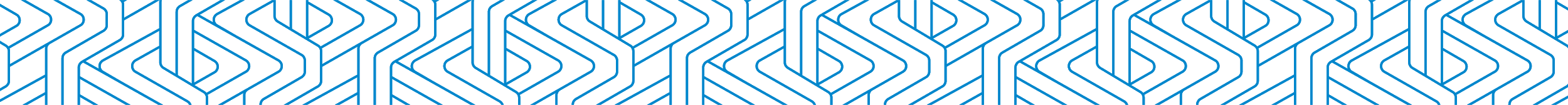 5
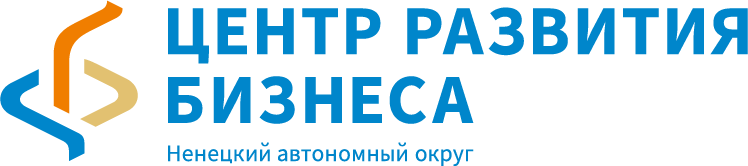 Лизинговые продукты 2024
ПРОИЗВОДИТЕЛЬ
любой вид оборудования, автомобильная
и спецтехника для ведения бизнеса
Для всех категорий производителей,
сельхозтоваропроизводителей, переработки
с регистрацией от 6 (шести) месяцев на территории Ненецкого автономного округа
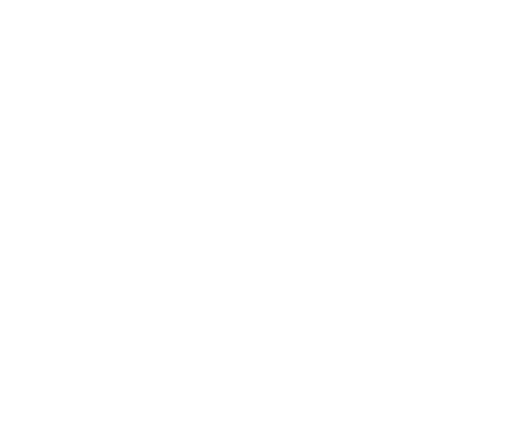 Для кого
Срок – до 60 месяцев
Ставка удорожания – от 7,0% 
Авансовый платеж – от 5 до 49 %
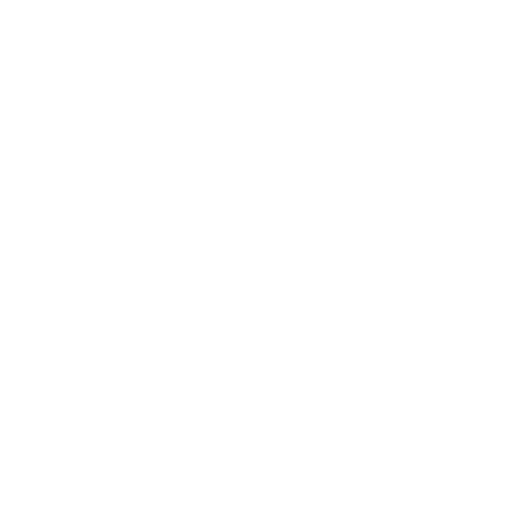 Основные условия
Наличие технико-экономического обоснования
Максимальная сумма лизинга – 13 млн рублей
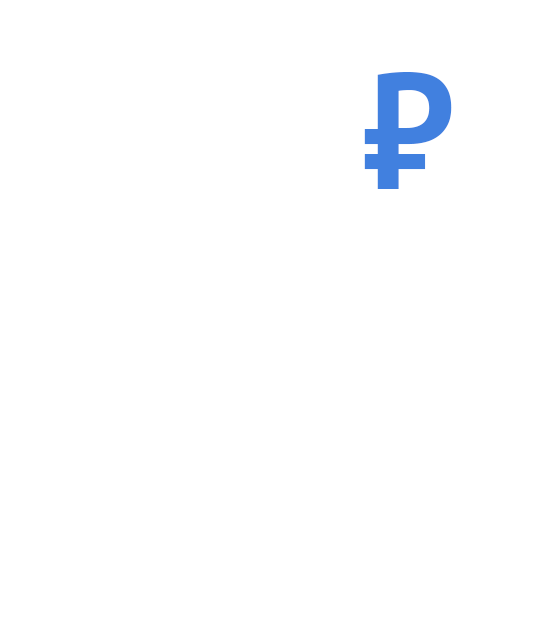 Специальные условия
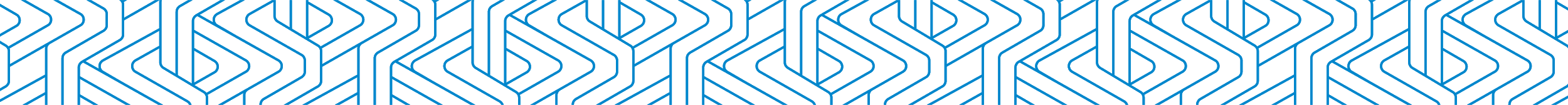 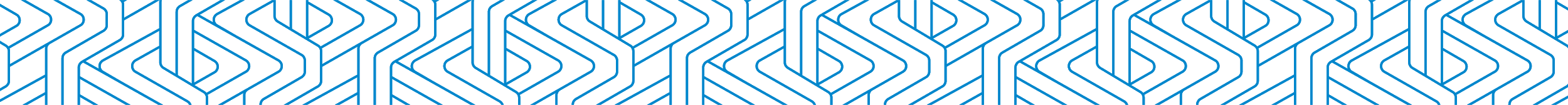 6
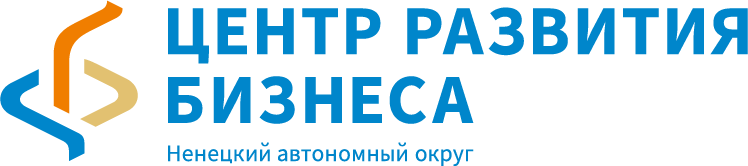 Лизинговые продукты 2024
БЮДЖЕТ
любой вид оборудования, автомобильная
и спецтехника для ведения бизнеса
Для организаций и предприятий с долей собственности Ненецкого автономного округа и Муниципальных унитарных предприятий г. Нарьян-Мар не менее 25%.
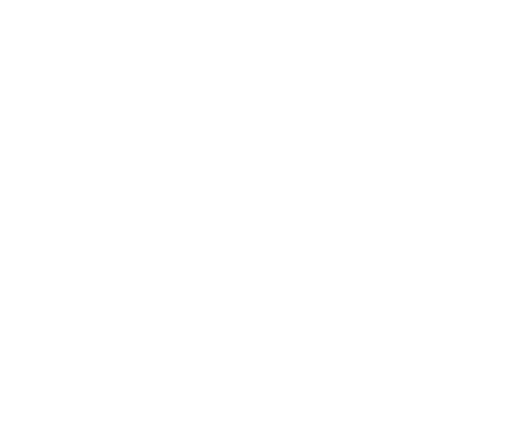 Для кого
Срок – до 48 месяцев
Ставка удорожания – от 7,0 %
Авансовый платеж – от 5 до 49 %
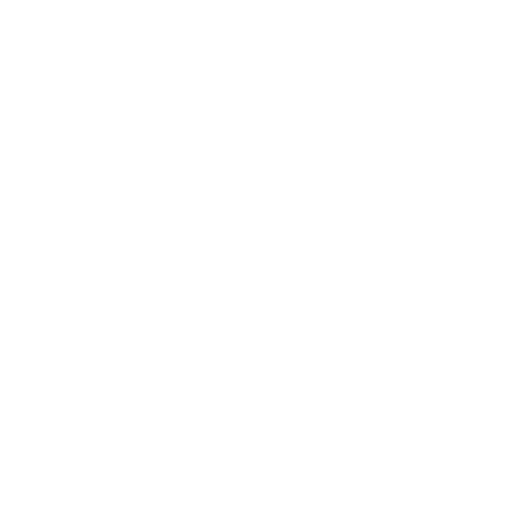 Основные условия
Максимальная сумма лизинга – 25 млн рублей
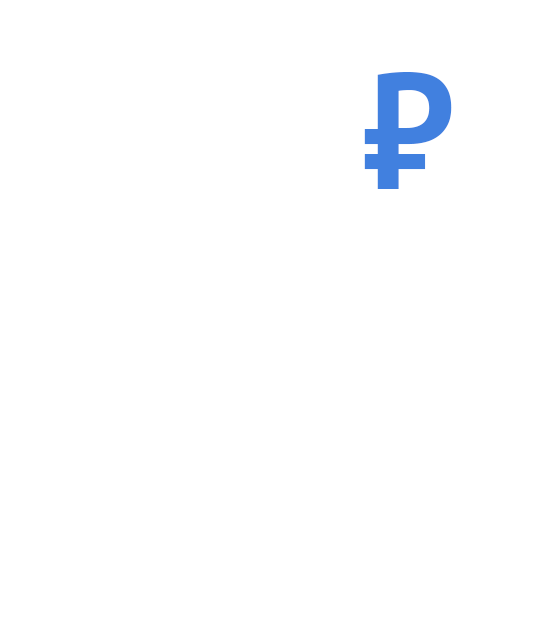 Специальные условия
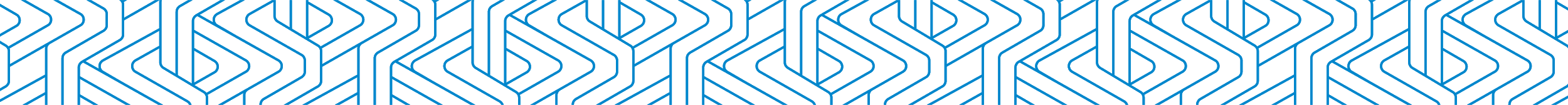 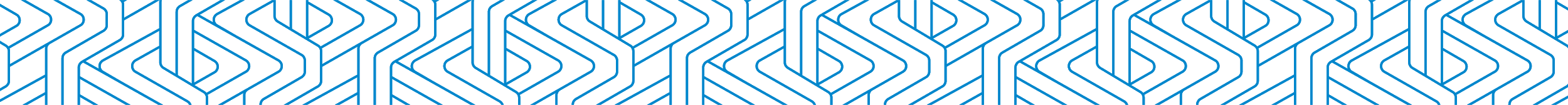 7
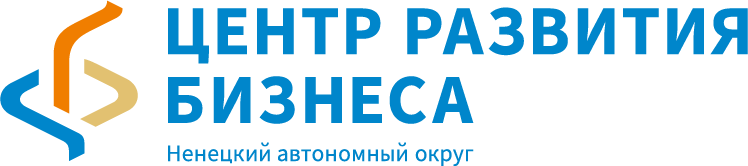 Лизинговые продукты 2024
СЕЛО
любой вид оборудования, автомобильная
и спецтехника для ведения бизнеса
Для всех субъектов МСП, с регистрацией в сельских населенных пунктах Ненецкого автономного округа не менее 6 (шести) месяцев
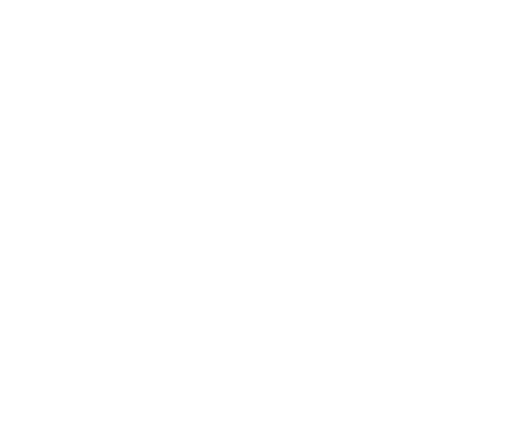 Для кого
Срок – до 60 месяцев
Ставка удорожания – от 7,0 %
Авансовый платеж – от 5 до 49 %
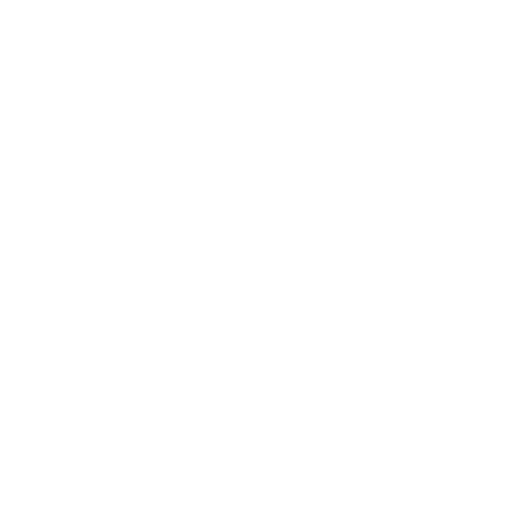 Основные условия
Наличие технико-экономического обоснования
Максимальная сумма лизинга – 13 млн рублей
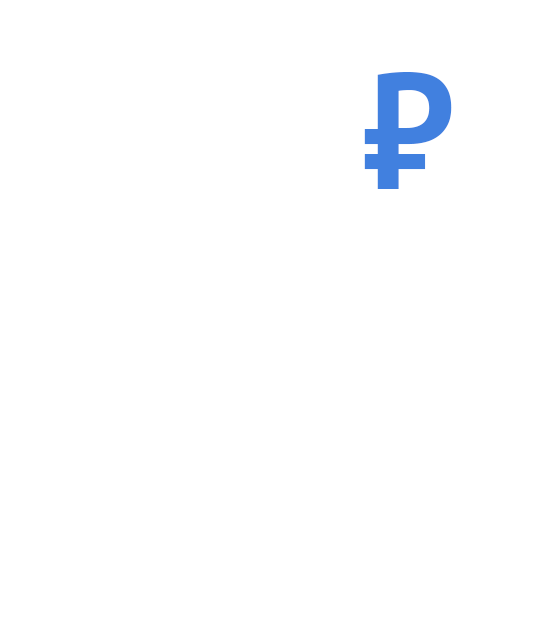 Специальные условия
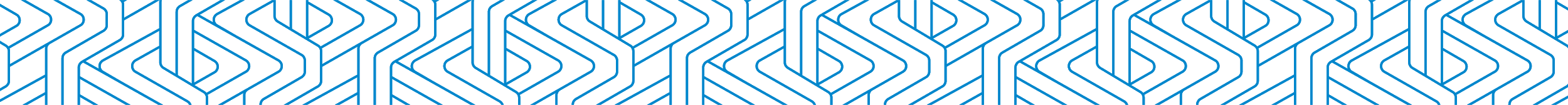 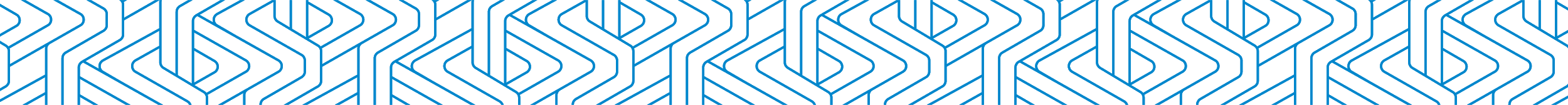 8
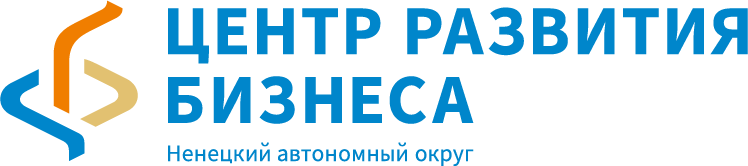 Лизинговые продукты 2024
ИНДИВИДУАЛЬНЫЙ
любой вид оборудования, автомобильная
и спецтехника для ведения бизнеса
Для всех видов организаций и предприятий с любой формой собственности с регистрацией от 3 (трех) лет на территории Ненецкого автономного округа
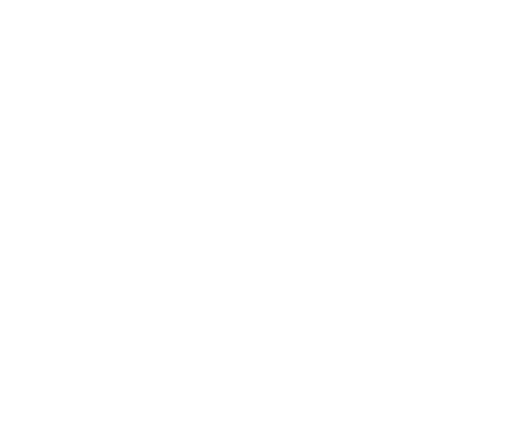 Для кого
Срок – до 60 месяцев
Ставка удорожания – от 7,5 %
Авансовый платеж – от 15 до 49 %
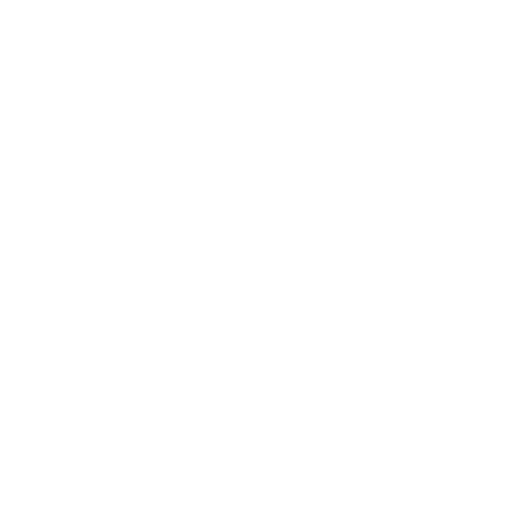 Основные условия
Наличие технико-экономического обоснования
Минимальная сумма лизинга – от 13 млн рублей
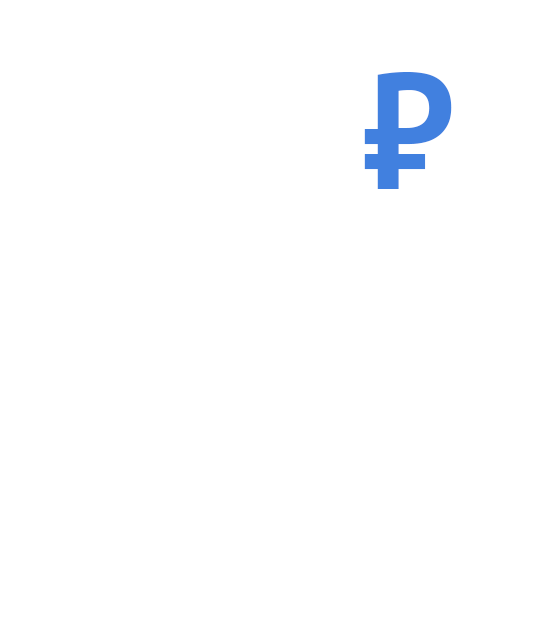 Специальные условия
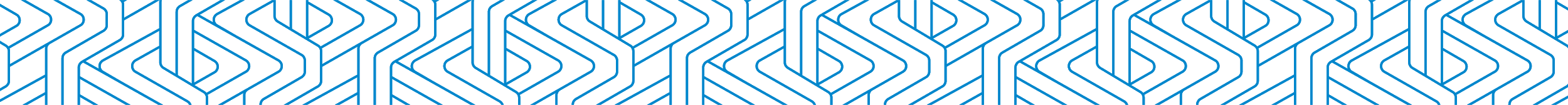 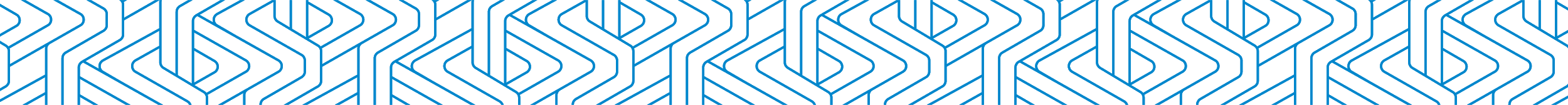 9
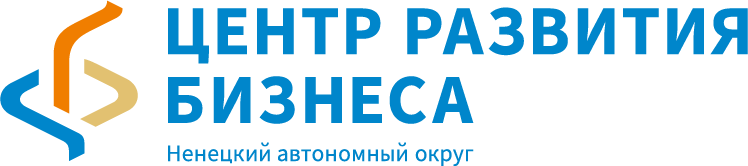 Лизинговые продукты 2024
ПОРУЧИТЕЛЬСТВО
любой вид оборудования, автомобильная
и спецтехника для ведения бизнеса
Для всех субъектов МСП с момента ведения деятельности от 6 (Шести) месяцев на территории Ненецкого автономного округа
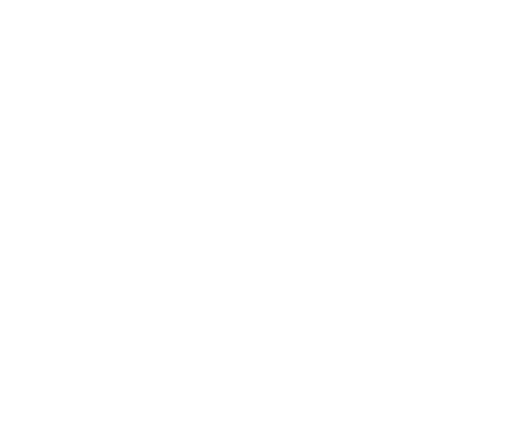 Для кого
Срок – до 60 месяцев
Ставка удорожания – от 10,0 %
Авансовый платеж –  от 5% до 49%
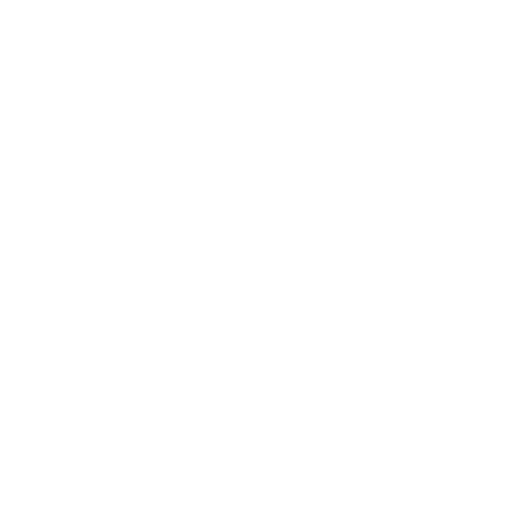 Основные условия
Сумма вознаграждения от 0,5 до 1% 
Максимальная сумма лизинга –  13 млн рублей
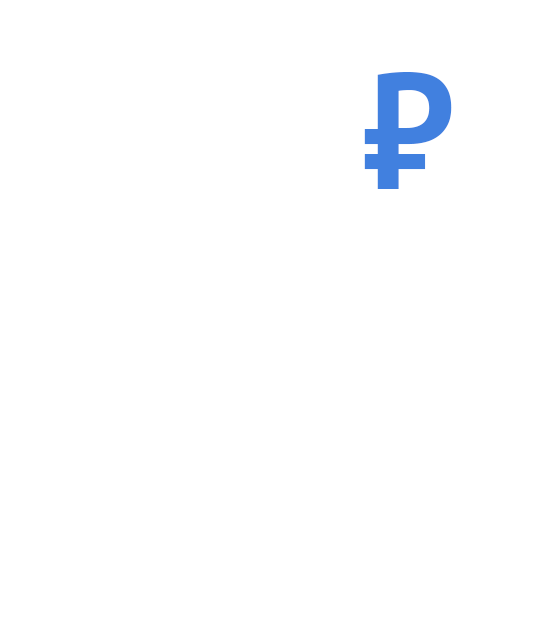 Специальные условия
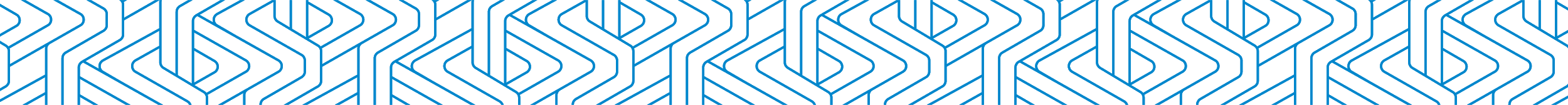 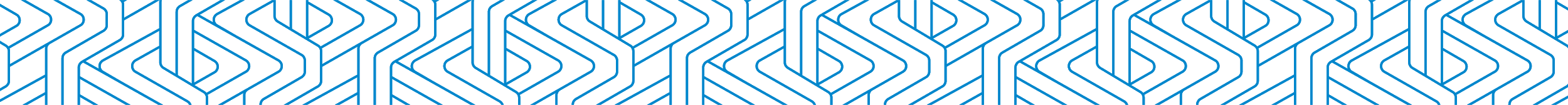 10
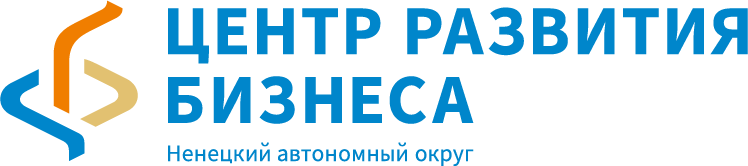 Лизинговые продукты 2024
ПОРУЧИТЕЛЬСТВО ДЛЯ НАЧИНАЮЩИХ ПРЕДПРИНИМАТЕЛЕЙ 
любой вид оборудования, автомобильная
и спецтехника для ведения бизнеса
Для всех субъектов МСП с момента ведения деятельности от 3 (трех) до 12 (двенадцати) месяцев на территории Ненецкого автономного округа
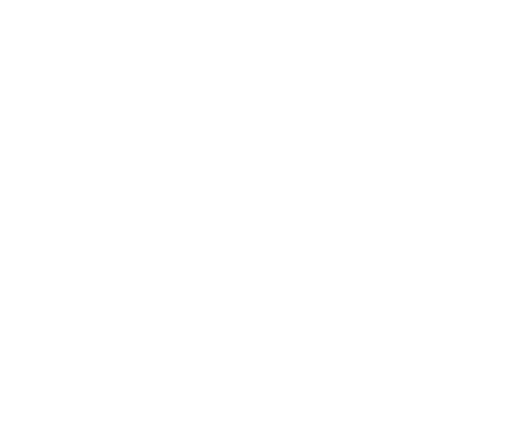 Для кого
Срок – до 60 месяцев
Ставка удорожания – от 7,0 % 
Авансовый платеж –  от 5% до 49%
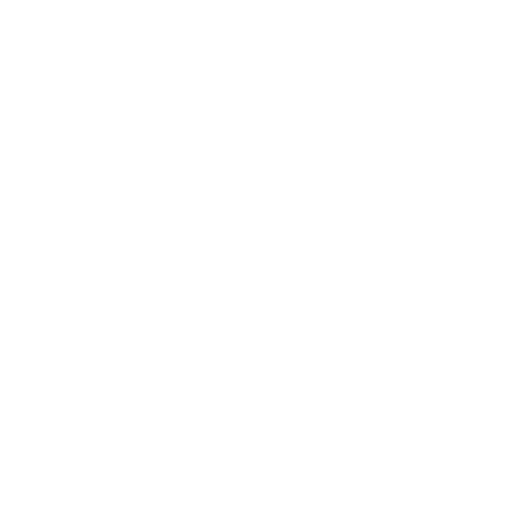 Основные условия
Сумма вознаграждения от 0,25 % 
Максимальная сумма лизинга –  10 млн рублей
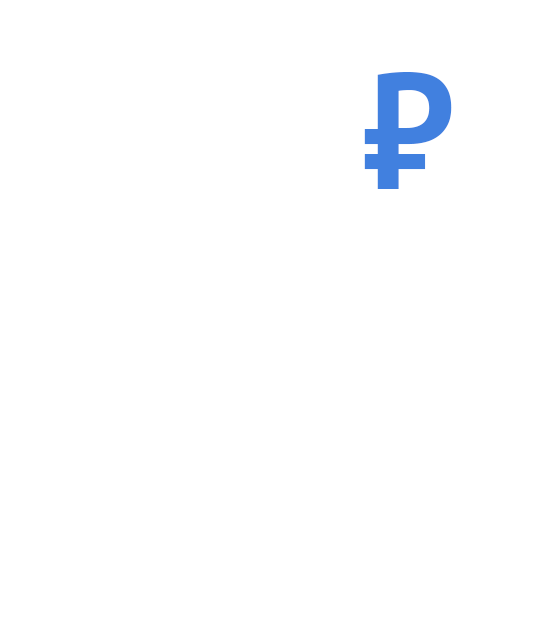 Специальные условия
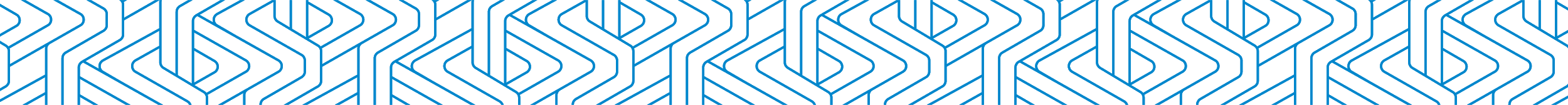 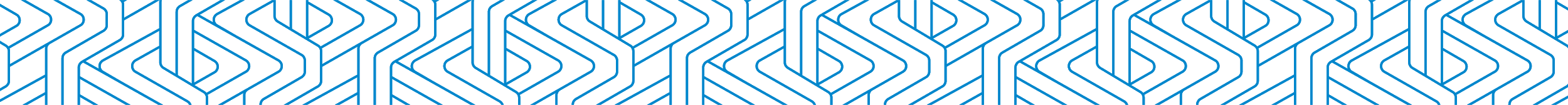 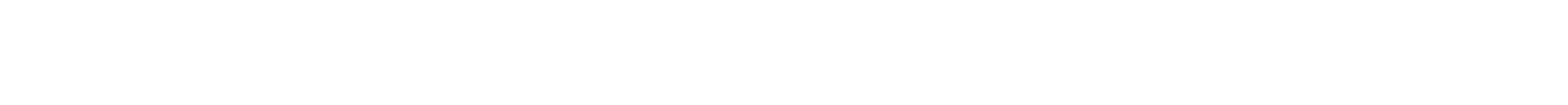 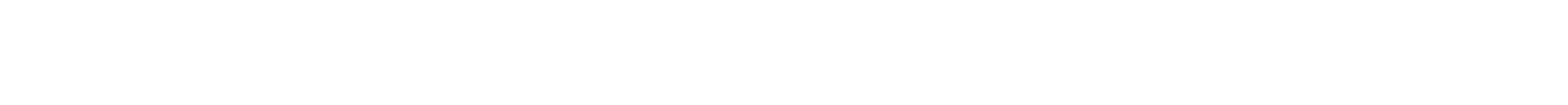 Расчеты
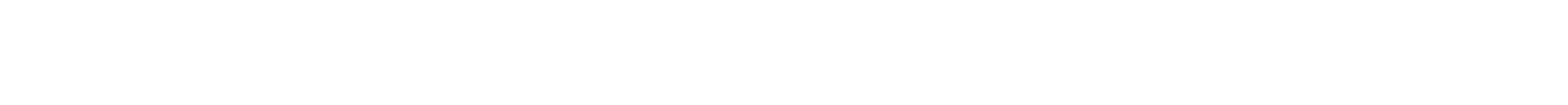 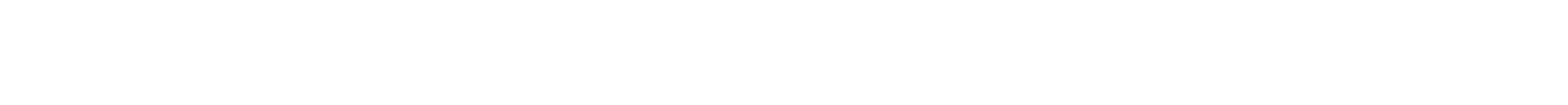 Расчеты
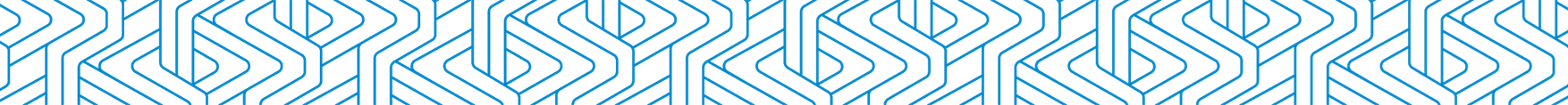 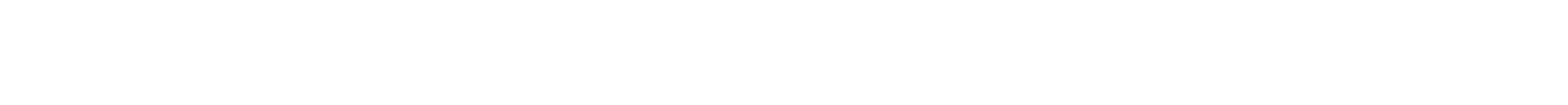 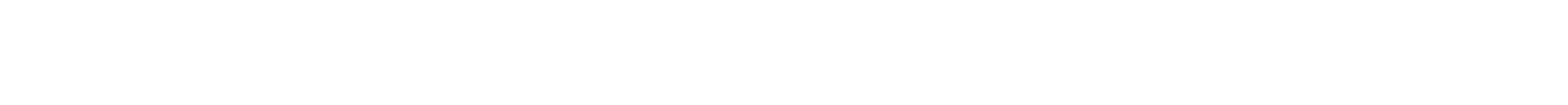 Нужен лизинг?
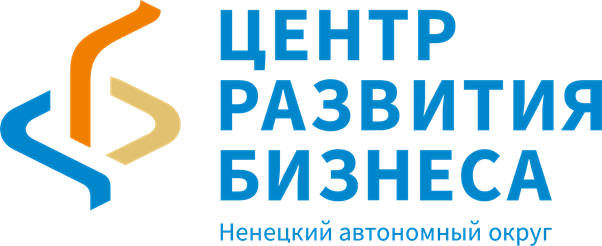 +7(81853) 2-18-48, 
+7-981-552-65-64 
fond83.ru
nlknao@yandex.ru
vk.com/nao_business
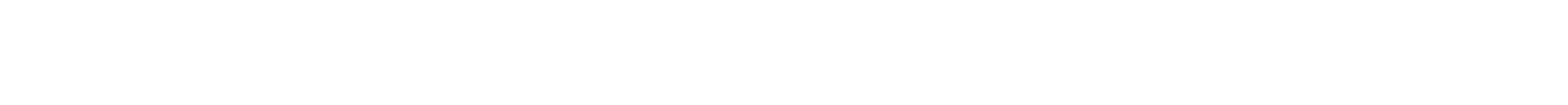 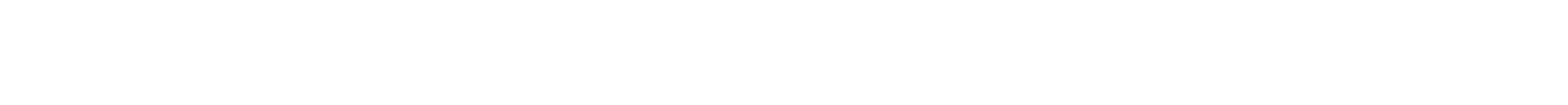 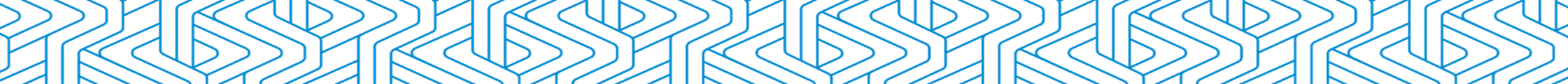